Музей боевой и трудовой славы МАОУ СОШ №5 г Ишима«Порохом пропахли строки…» (письмо с фронта)
Фото (№1) фронтового  письма от 01.08.1942 года о гибели солдата Григорьева В.П., подписанное старшим политруком, командиром минной батареи Тихомировым
Фото №2 Поиски захоронения - Сайт  Государственного архива социально-политической истории Тюменской области
Фото №3 Данные из архива ГАСПИТО на лейтенанта Григорьева Валерия Петровича
Фото №4 Данные из архива ГАСПИТО на Григорьева В.П., призванного на фронт Ишимским  РВК
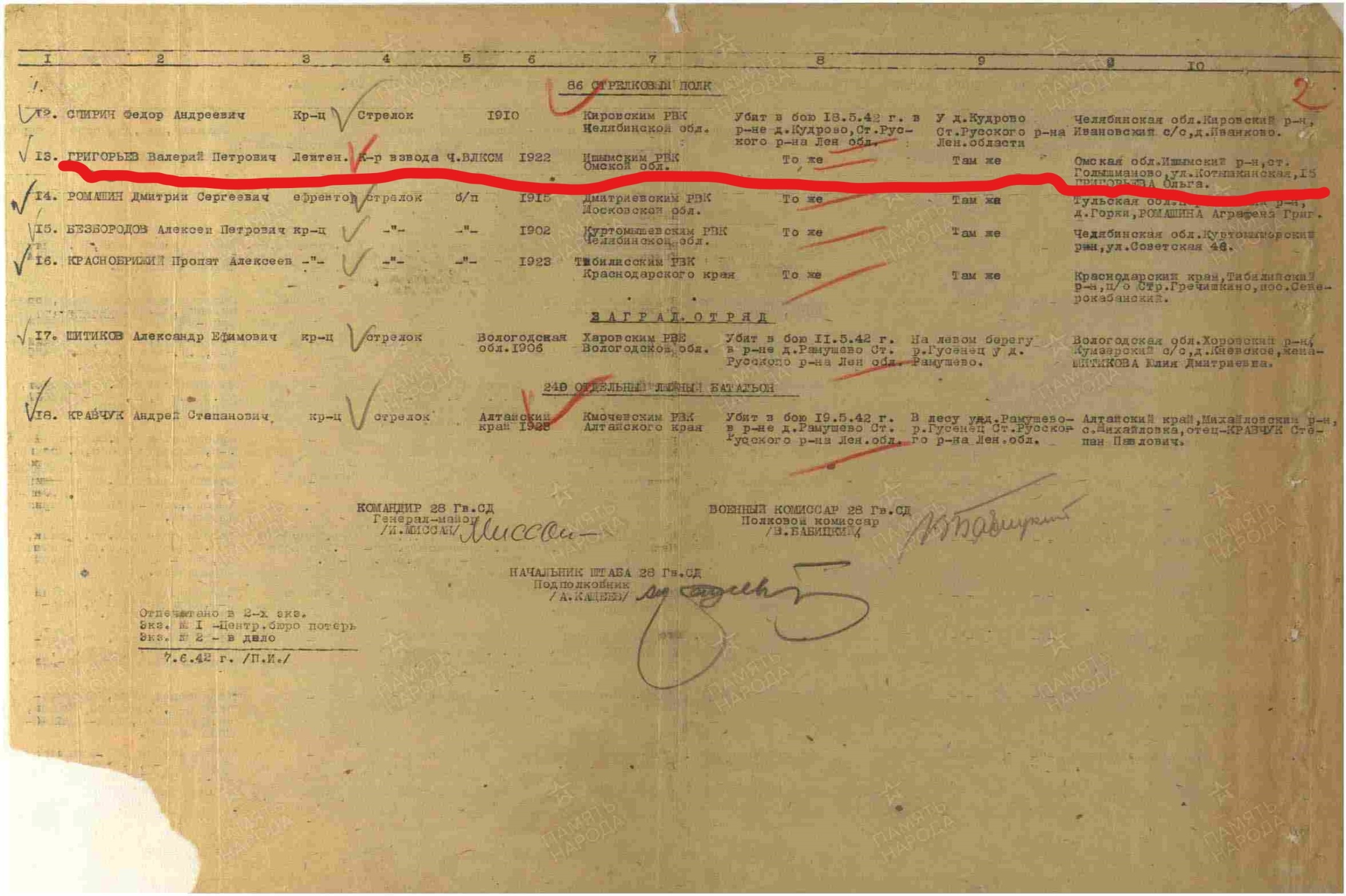 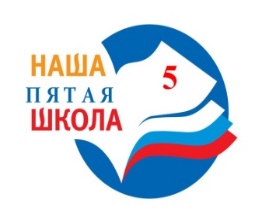 Сайт «Памятники и мемориалы Ленинградской области»
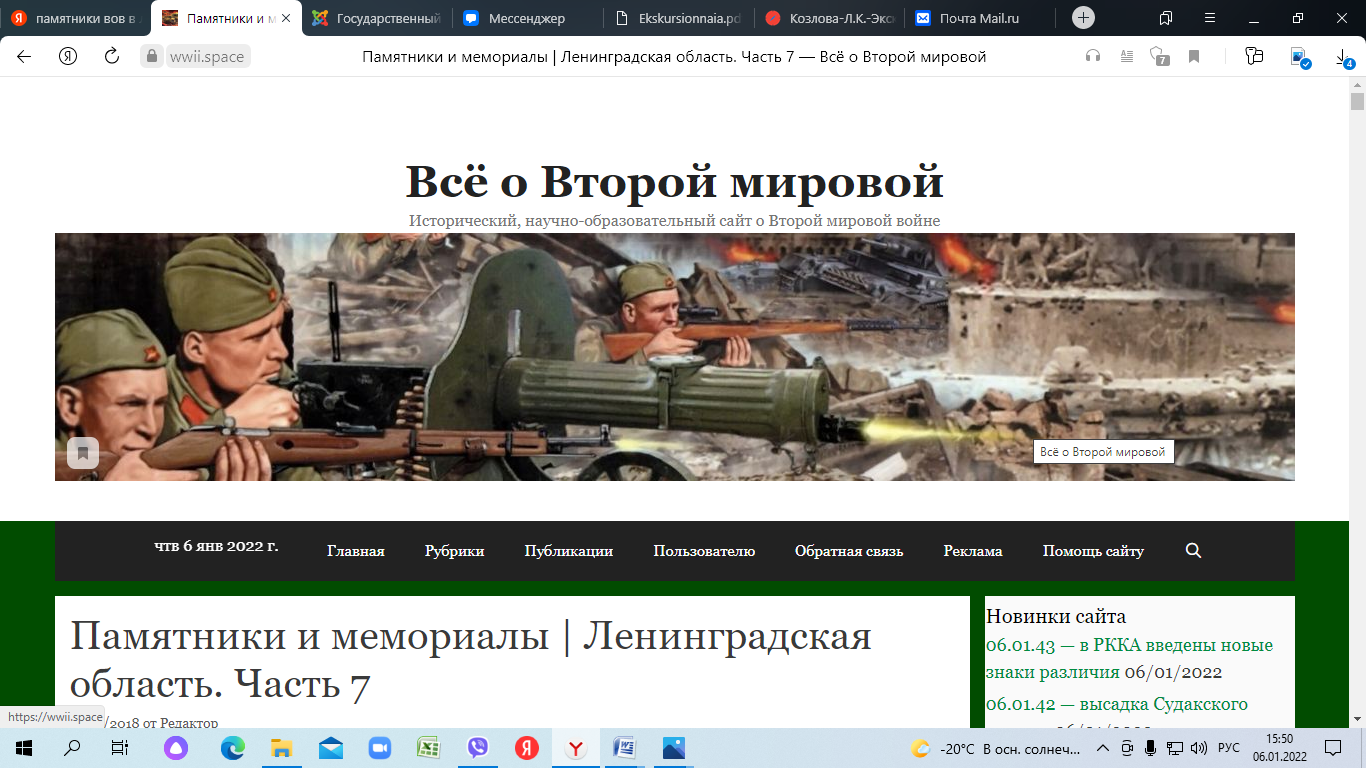 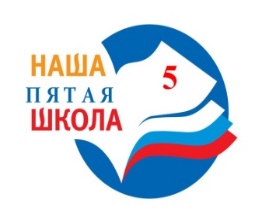 Памятник в деревне Кудрово
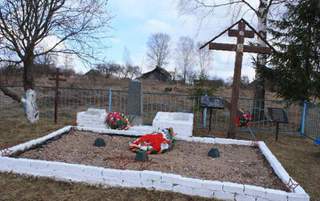 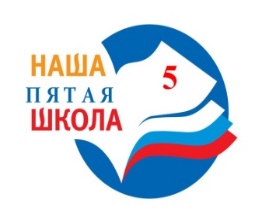 Надпись на Памятнике в деревне кудрово Ленинградской области
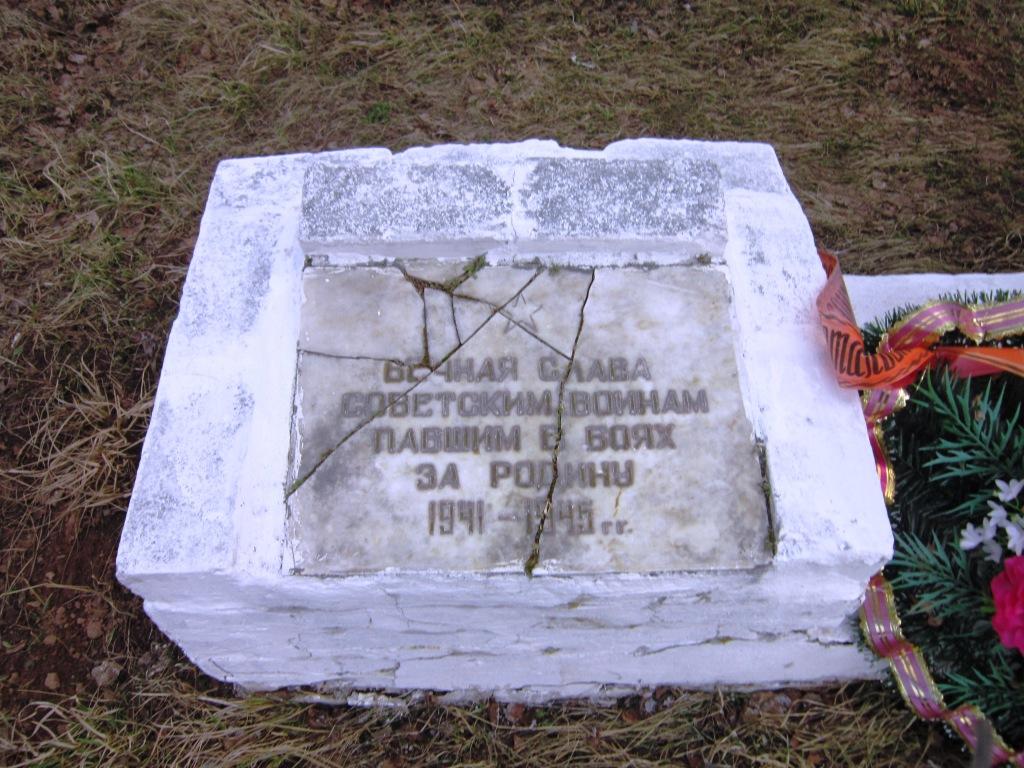 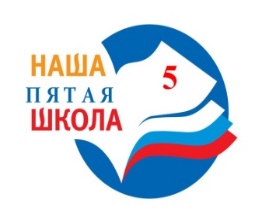 Шефство над памятником воинам
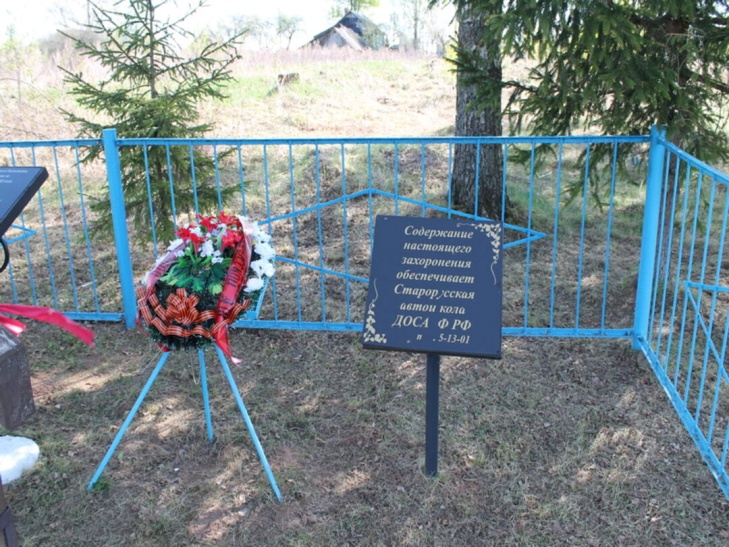 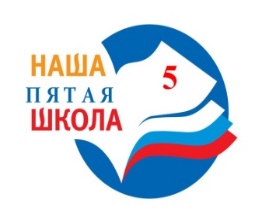 Сайт «Воинские захоронения Великой отечественной войны Старорусский район Новгородской области
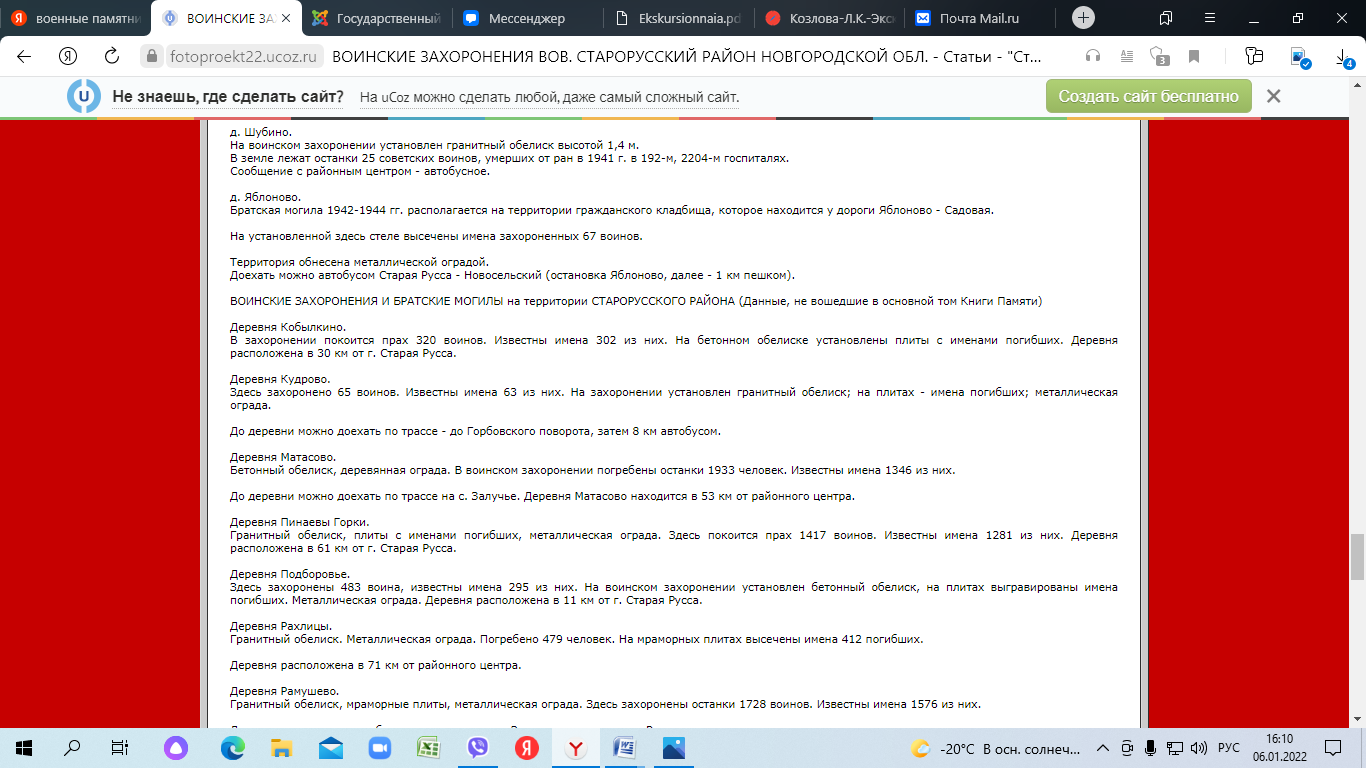 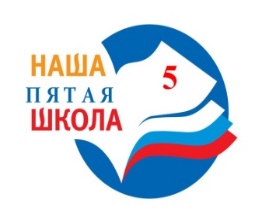 Уходят годы, все дальше от нас та война…
Но память о ней будет всегда с нами и будет передана новым поколениям. 
Фронтовые письма, кажется и сегодня пропахли порохом и дымом… Само время определило их судьбы быть исторической ценностью.
Шесть миллиардов писем было написано в годы войны, и нам нужно сохранить память о Великом Подвиге войны.
Каждое прикосновение к истории -  это связь времен, ориентир нам, подрастающим, на завтрашний день.
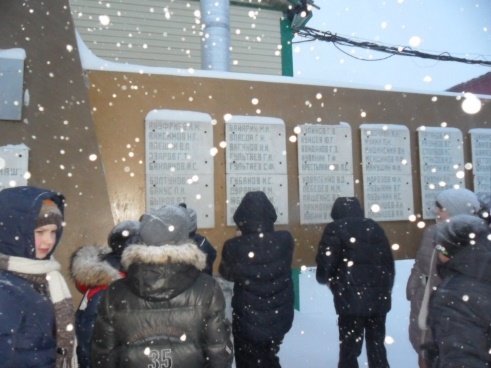 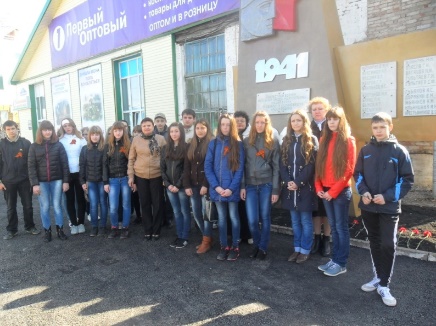 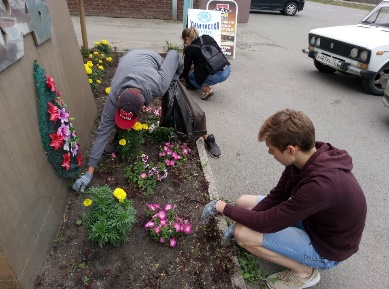